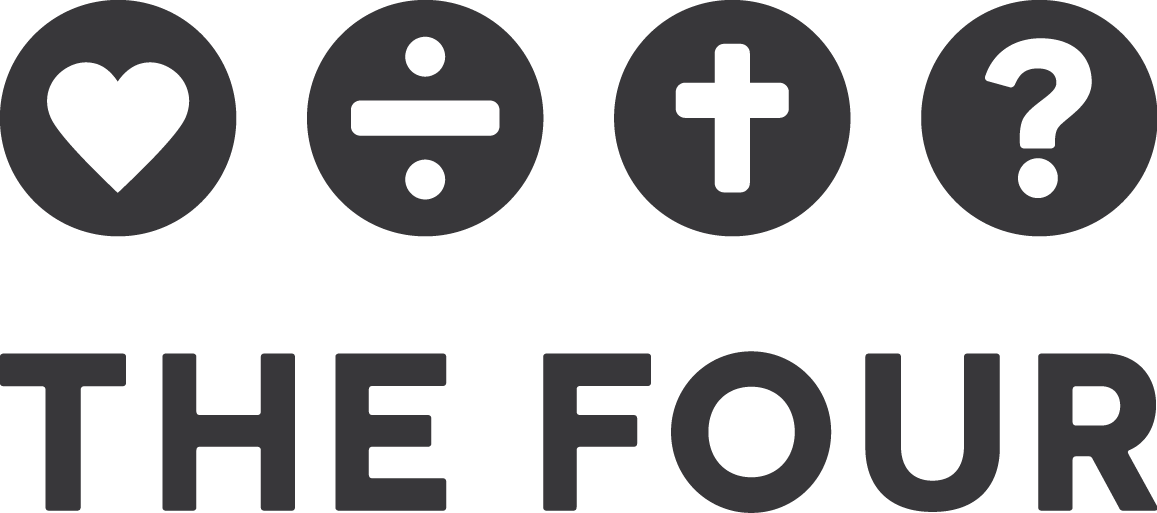 Los cuatro símbolos representan el mensaje central de la Biblia
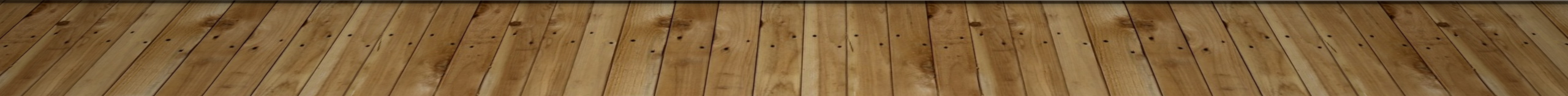 DIOS ME AMA
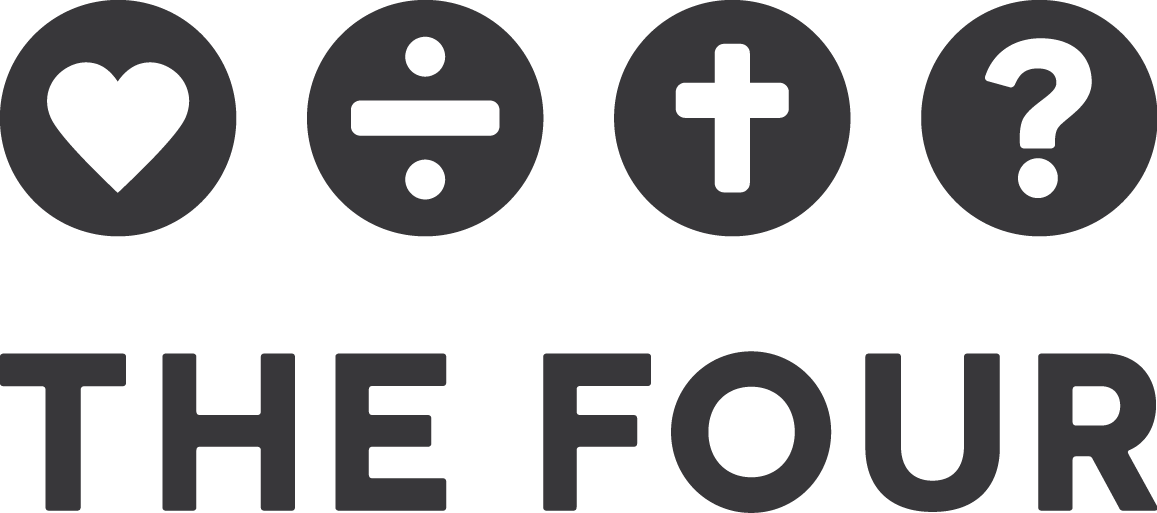 Nosotros sabemos cuánto nos ama Dios y hemos puesto nuestra confianza en su amor.
Dios es amor, y todos los que viven en amor viven en Dios y Dios vive en ellos
1 JUAN 4:16
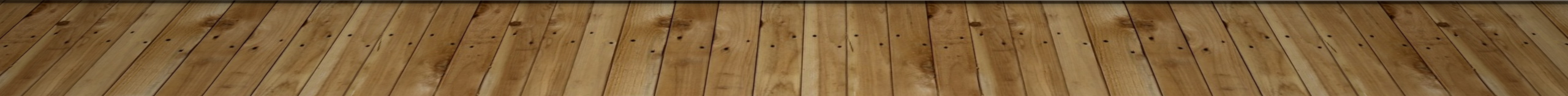 DIOS ME AMA
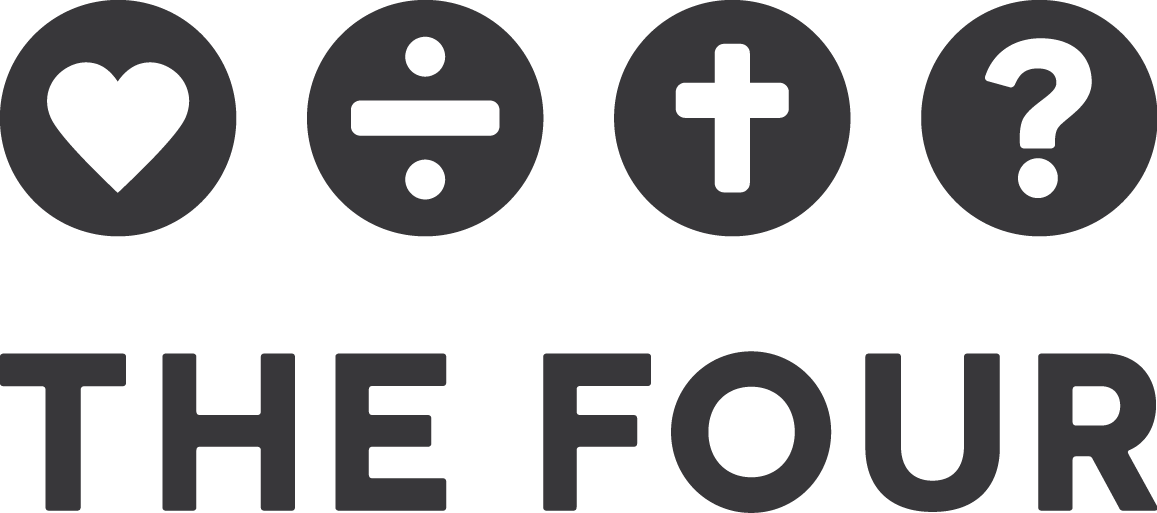 Me mostrarás el camino de la vida,
me concederás la alegría de tu presencia
y el placer de vivir contigo para siempre.
SALMOS 16:11
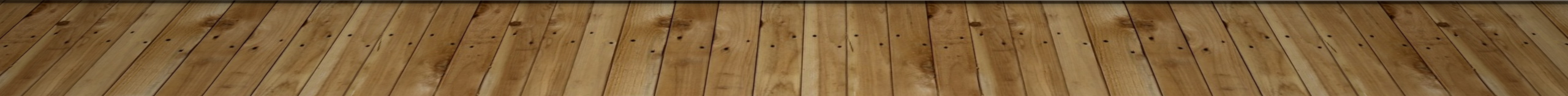 THE FOUR
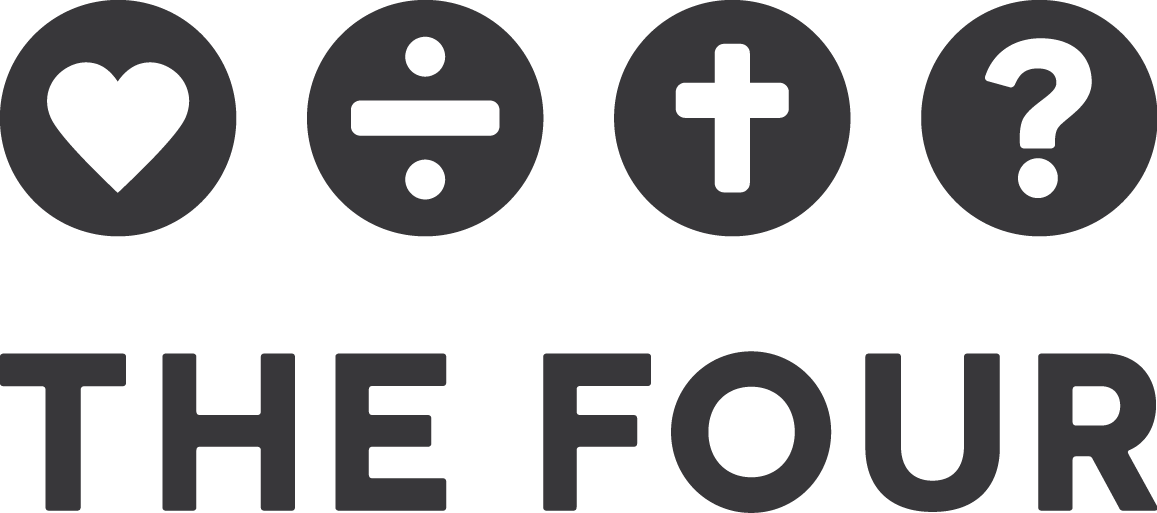 DIOS ME AMA
Con amor INAGOTABLE
CON AMOR INCONDICIONAL
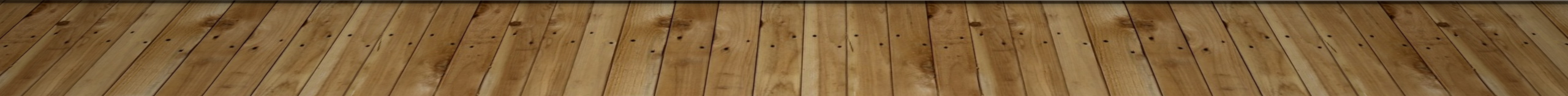 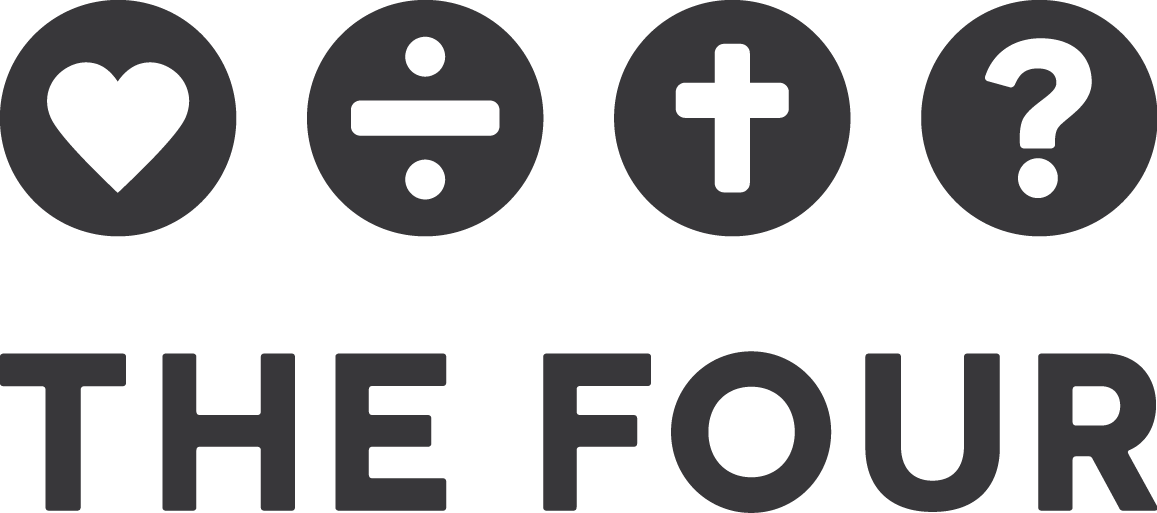 ESTOY SEPARADO DE DIOS
Pues todos hemos pecado; nadie puede alcanzar la meta gloriosa establecida por Dios.
ROMANOS 3:23
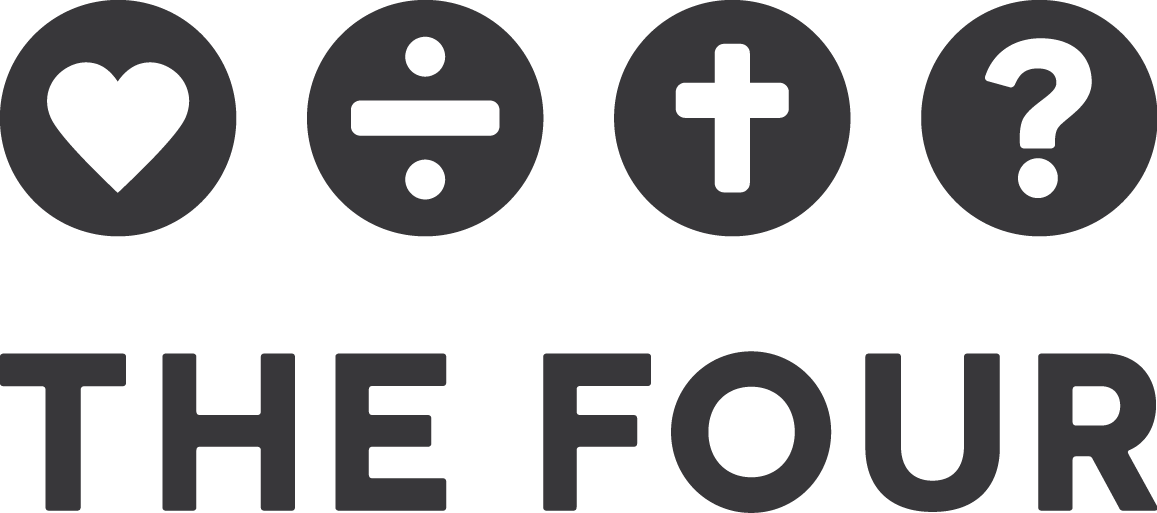 ESTOY SEPARADO DE DIOS
Son sus pecados los que los han separado de Dios.
A causa de esos pecados, él se alejó
y ya no los escuchará.
ISAIAS 59:2
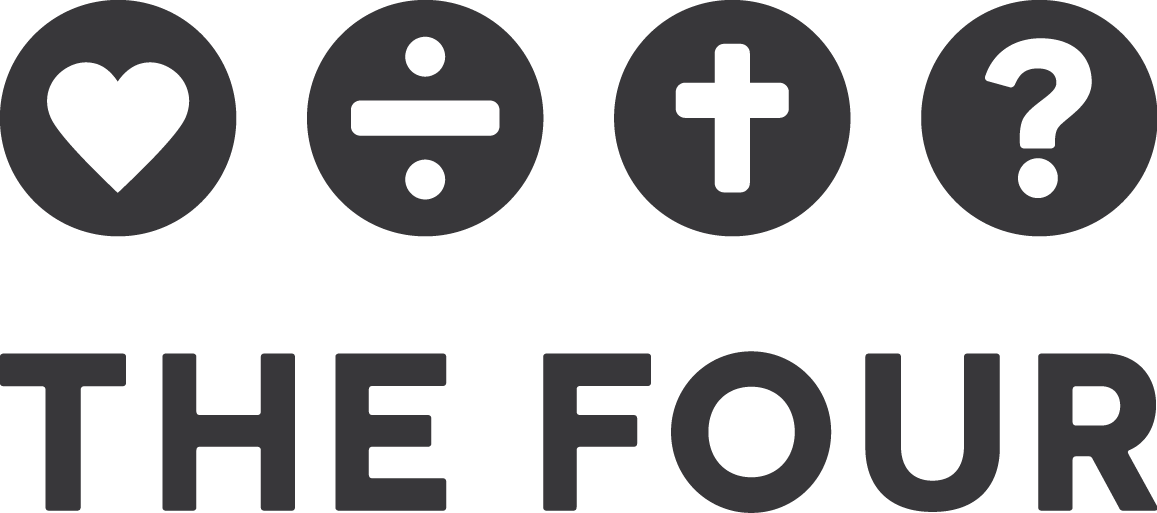 ESTOY SEPARADO DE DIOS
Tenemos capacidad de decidir
Decidimos tener el control de nuestra vida 
Si nosotros tenemos el control no podemos experimentar el amor de Dios
Pecado es vivir apartado de Dios. Es vivir bajo nuestras propias reglas y no las de Dios, es no confiar en Dios y su plan maravilloso para nuestra vida.
JESUS HA MUERTO POR MI
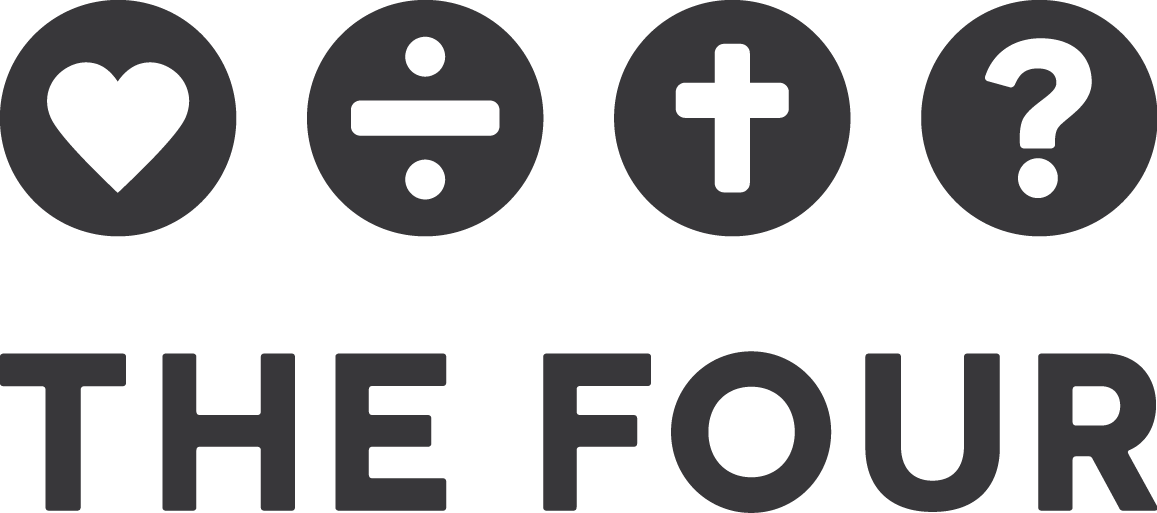 Pues Dios amó tanto al mundo que dio a su único Hijo, para que todo el que crea en él no se pierda, sino que tenga vida eterna
JUAN 3:16
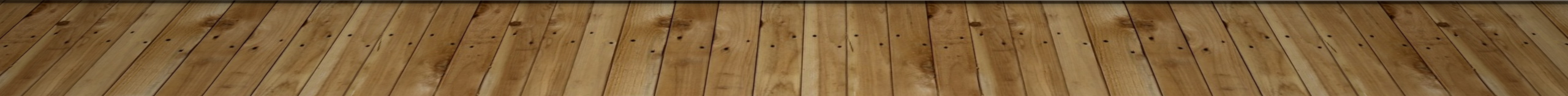 JESUS HA MUERTO POR MI
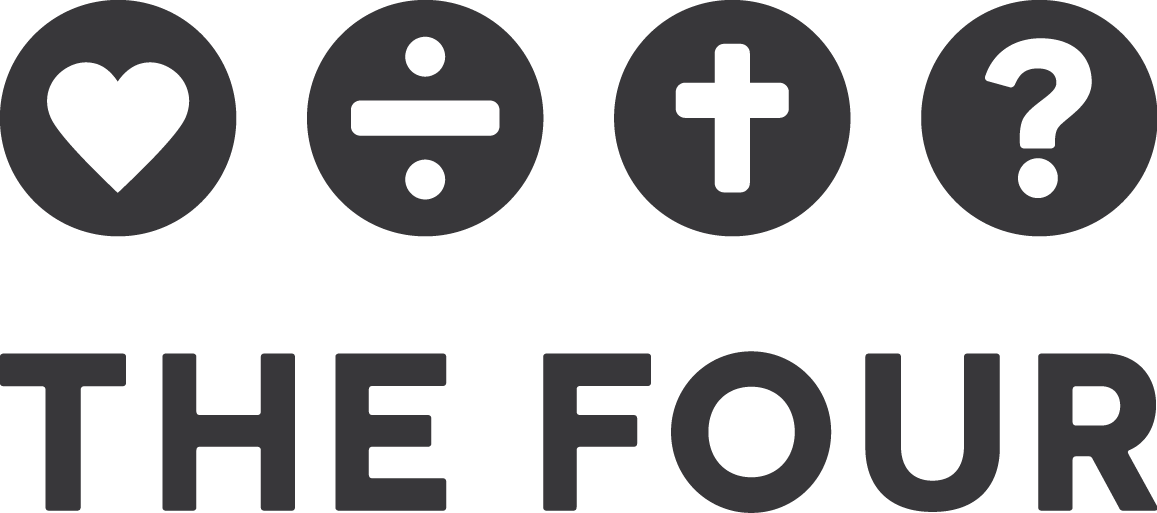 Cristo sufrió por nuestros pecados una sola vez y para siempre. Él nunca pecó, en cambio, murió por los pecadores para llevarlos a salvo con Dios. Sufrió la muerte física, pero volvió a la vida en el Espíritu
1 PEDRO 3:18
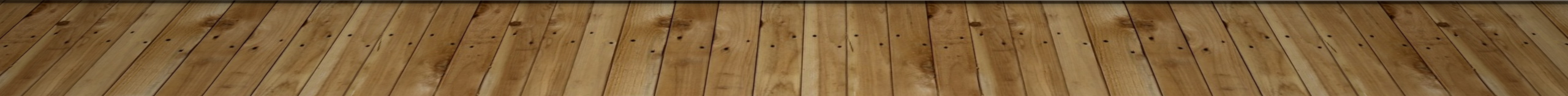 JESUS HA MUERTO POR MI
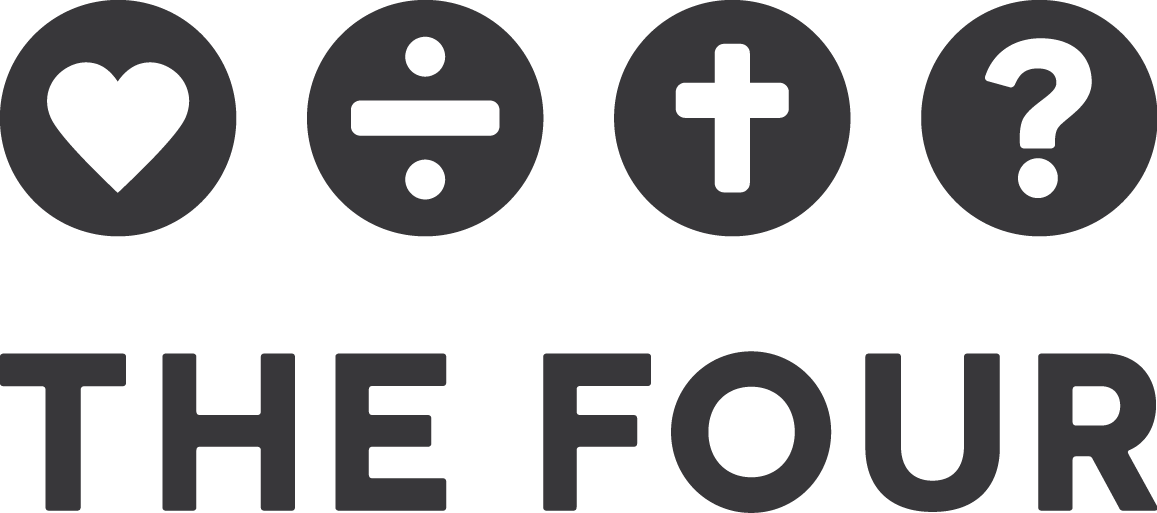 A pesar de nuestro pecado Dios no ha dejado de amarnos
Pero el pecado trae como castigo el vivir apartado de Dios
Por eso Dios envió a su Hijo a pagar nuestro castigo y morir en una cruz. El murió pero volvió a la vida
El nos ha reconciliado con Dios.
Por la FE podemos experimentar el amor de Dios y recibir la vida eterna
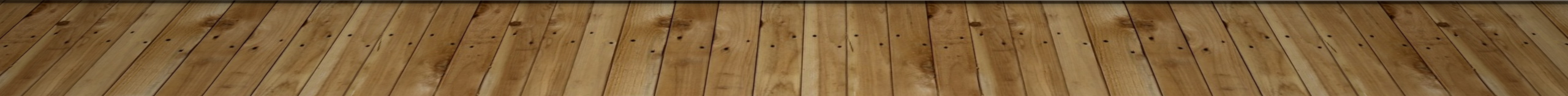 Necesito decidir vivir para dios
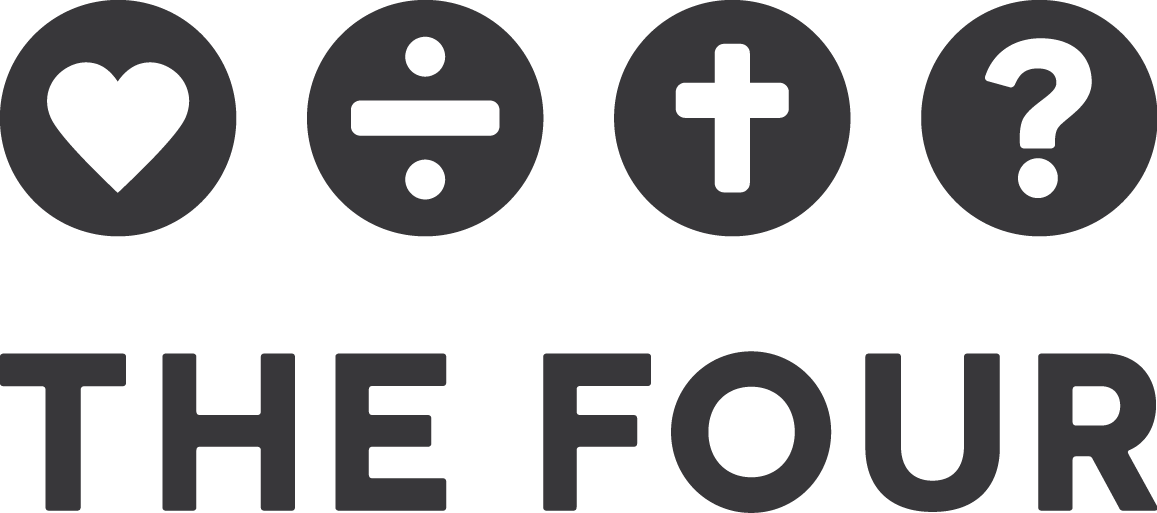 pero a todos los que creyeron en él y lo recibieron, les dio el derecho de llegar a ser hijos de Dios.
JUAN 1:12
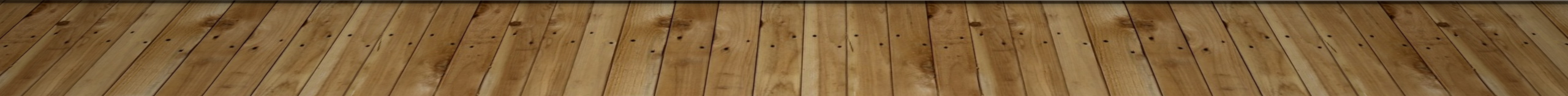 Necesito decidir vivir para dios
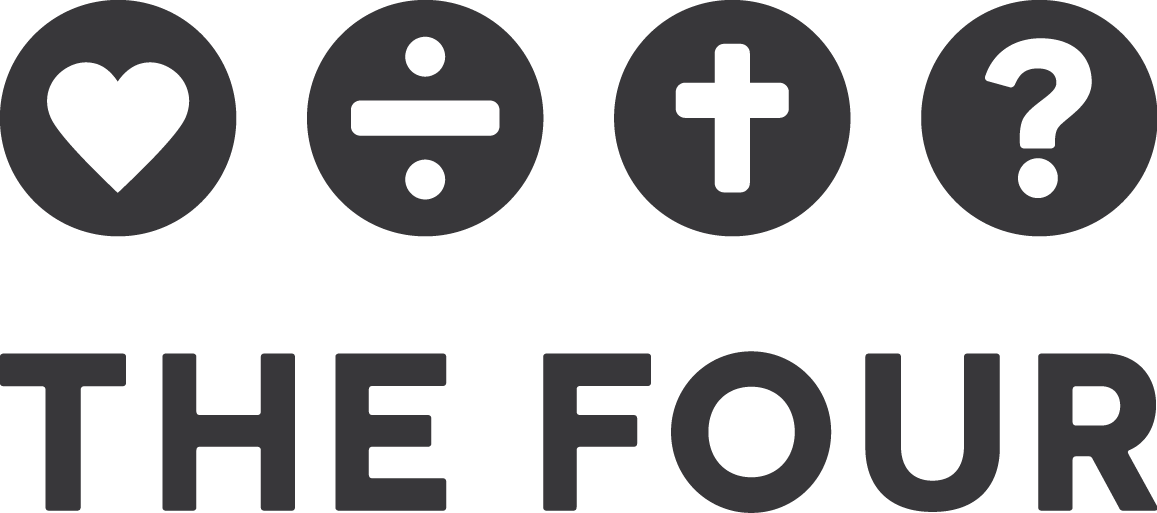 ¡Mira! Yo estoy a la puerta y llamo. Si oyes mi voz y abres la puerta, yo entraré y cenaremos juntos como amigos.
APOCALIPSIS 3:20
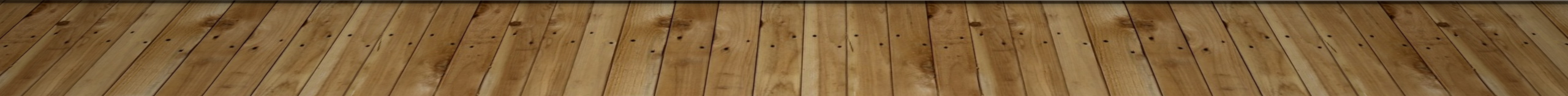 Necesito decidir vivir para dios
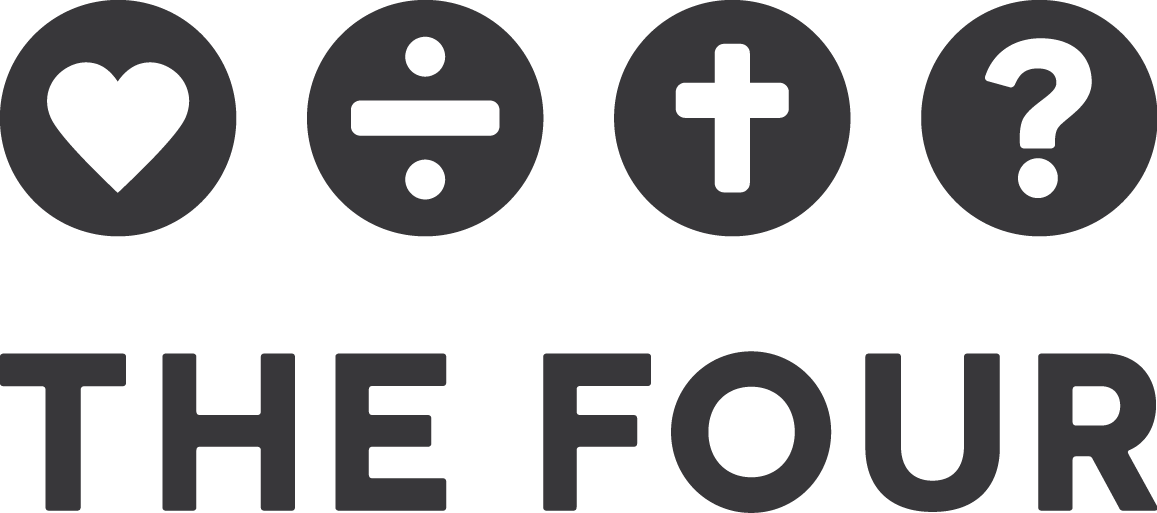 Dios ha hecho todo lo posible para mostrarnos lo mucho que nos ama
ÉL nos ofrece una vida plena y eterna en CRISTO JESÚS
Toda persona tiene el reto de tomar una decisión
Podemos pedirle a DIOS que nos perdone por vivir a nuestra manera. Y podemos decidir vivir una vida con DIOS al confiar en JESÚS
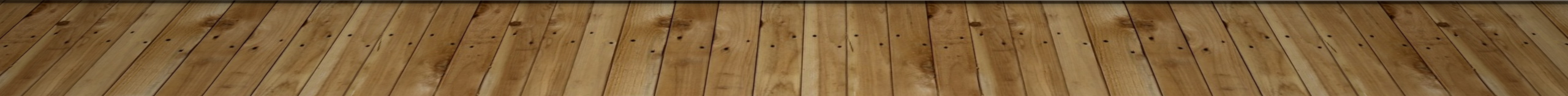 Necesito decidir vivir para dios
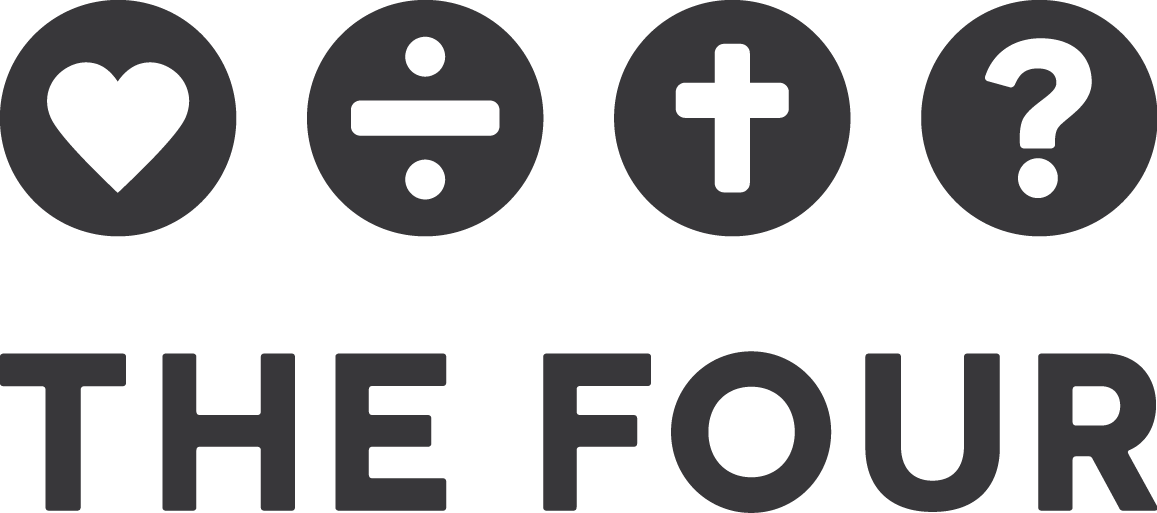 ¿Cuál será tu decisión?
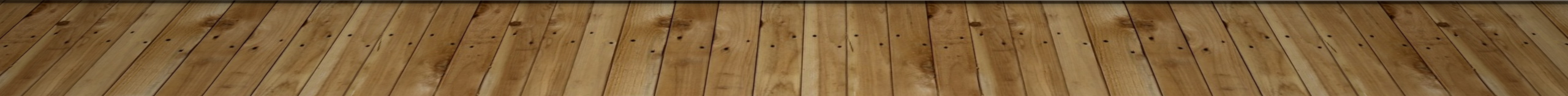 ¿Cómo puedo orar?
«Querido Dios, te doy gracias porque me amas y quieres lo mejor para mi vida. He vivido mi vida y he hecho las cosas a mi manera, lo cual lo siento mucho. Gracias, Jesús, que has perdonado todos mis pecados al morir y volver a la vida por mí. Quiero confiar en ti y pedirte que entres en mi vida. Sé mi Salvador y Señor. ¡Déjame experimentar tu amor y tus buenos planes para mi vida! Amén.”